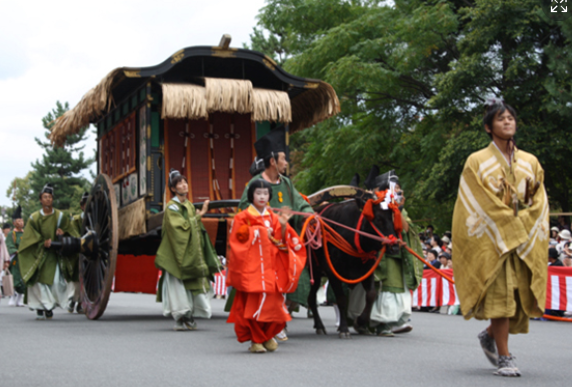 본 대열
로토노기(路頭の儀) 의식
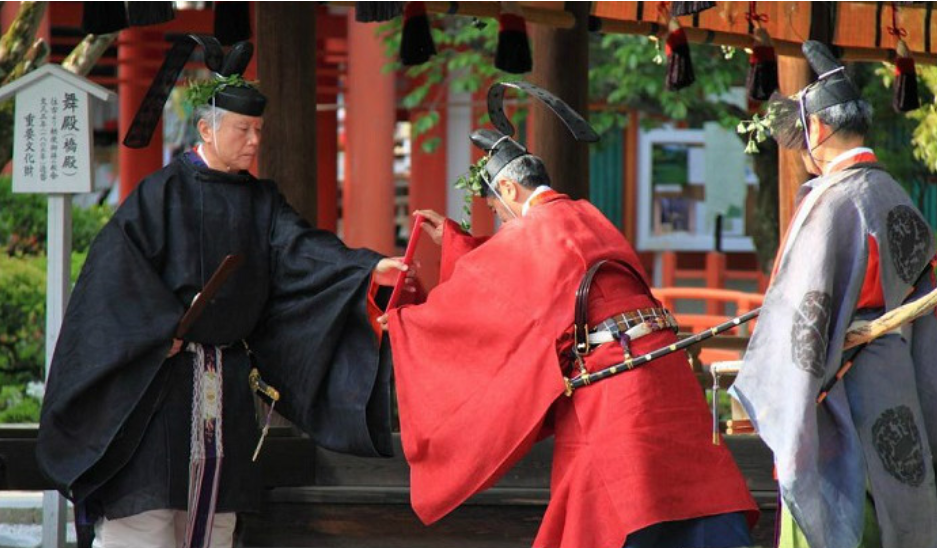 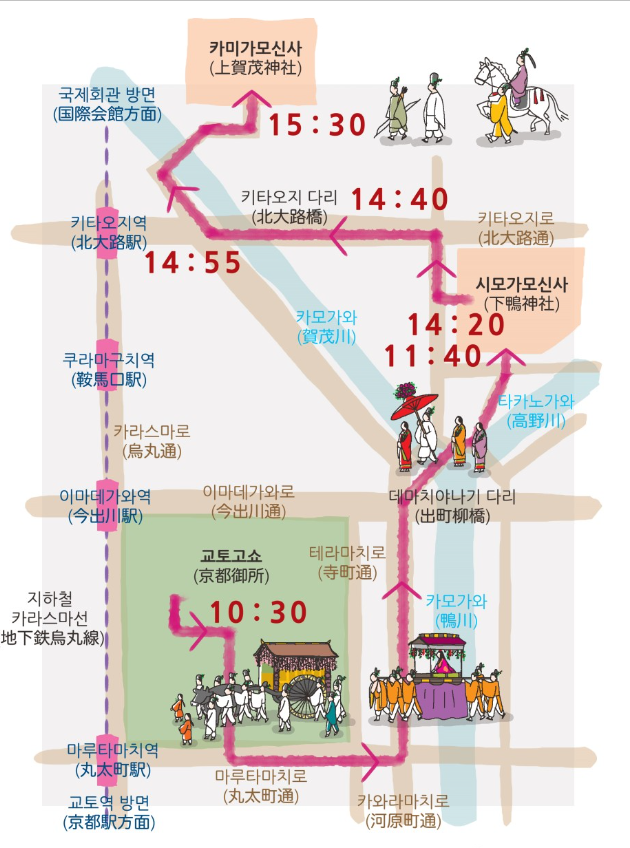 교토의
아오이 마츠리(葵祭)
하루마츠리
(春祭)
전의 (前儀)
교토 4대 마츠리
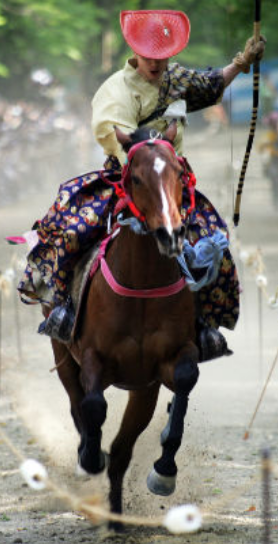 시모가모 신사(下鴨神社) 
가미가모 신사(上賀茂神社)
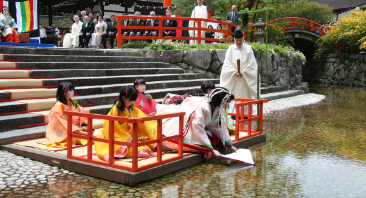 샤토노기(社頭の儀) 의식
카모마츠리(賀茂祭) 
→아오이 마츠리(葵祭)
미소기(禊ぎ)
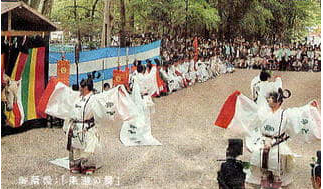 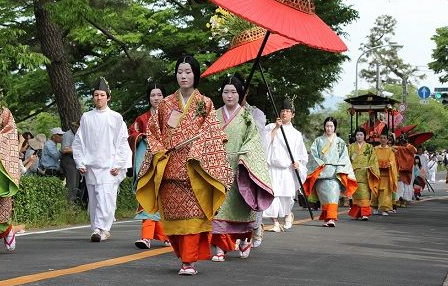 전의 (前儀) (5月3日 ~14日)
→아오이 마츠리 (5月 15日)
야부사메신지(流鏑馬神事)
아즈마 아소비(東遊び)
사이오다이 대열(斎王代列)
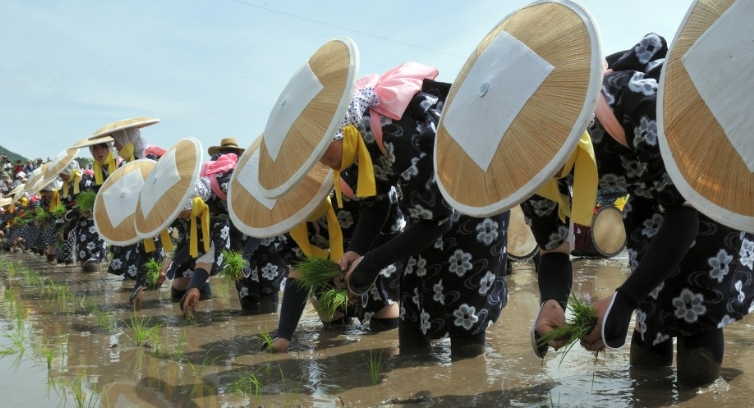 미부(壬生)의 
 하나타우에(花田植)
하루마츠리
(春祭)
보편적인 농촌 마츠리
일본 중요 문화유산
유네스코 문화유산
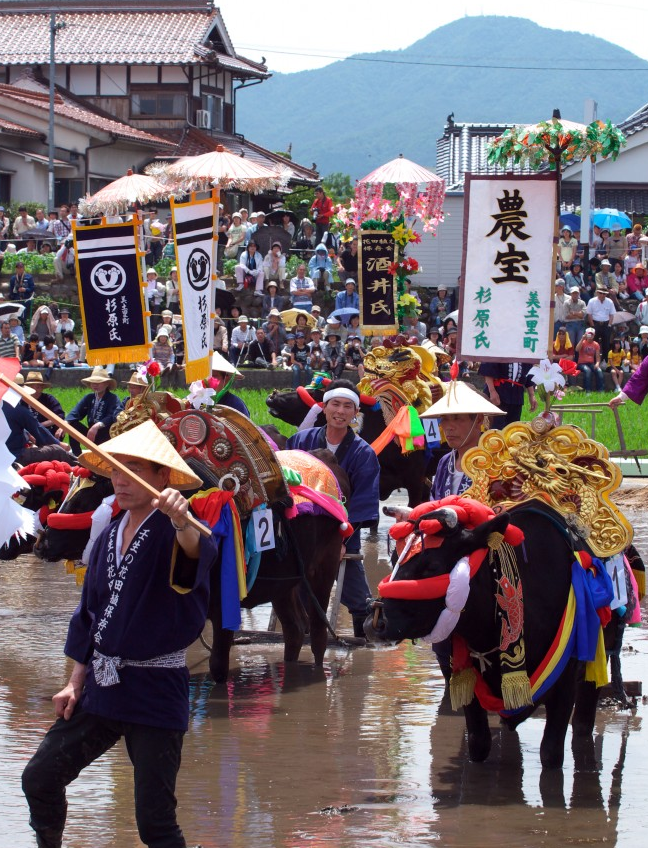 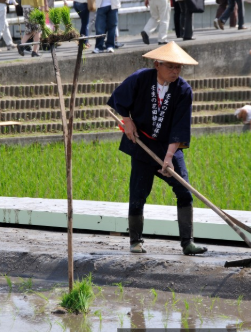 매년 6월 첫째주 일요일
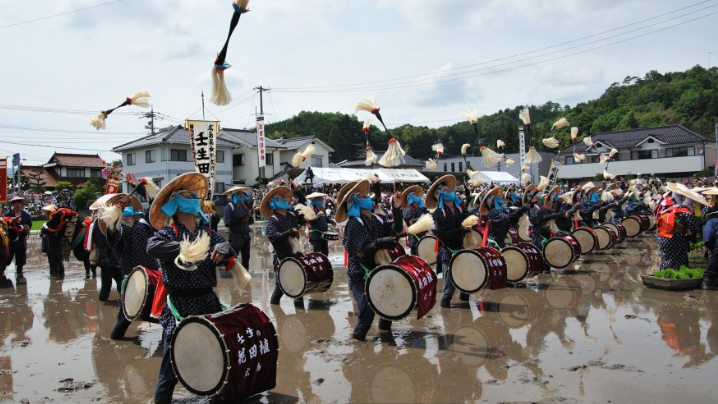 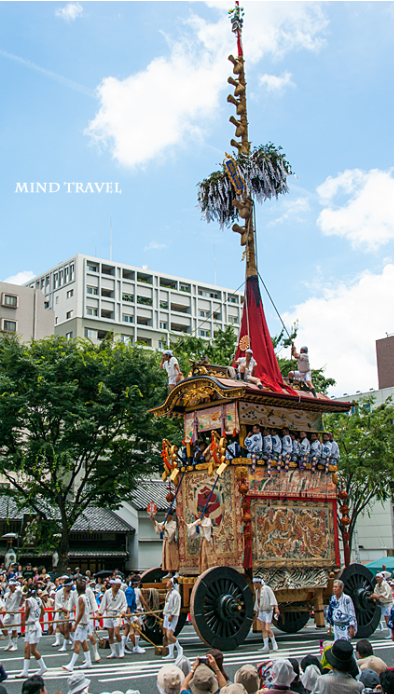 호코(鉾)
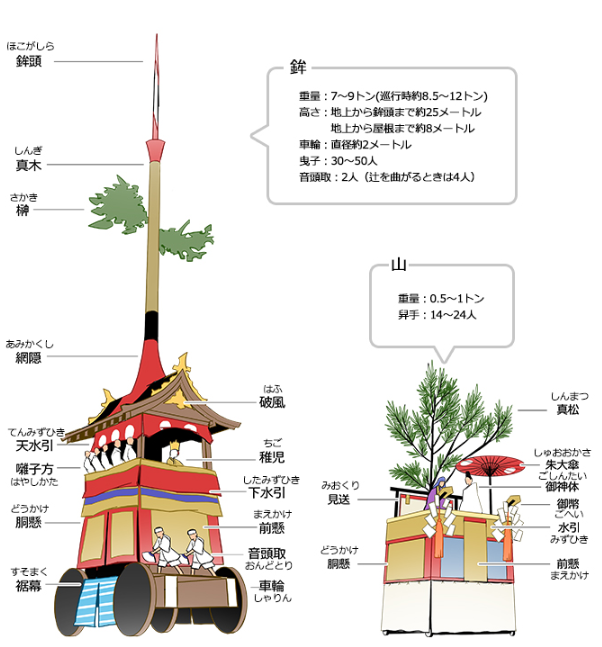 교토의 
기온 마츠리(祈園祭り)
역병을 물리치기 위한
기혼고료우에 의식 기원
매년 7월 한달간 진행
야마보코쥰코(山鉾じゅうんこう)
-7月 14~16日-
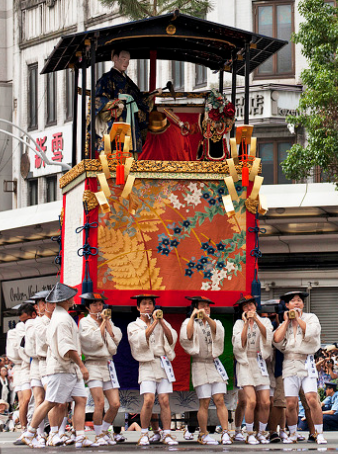 야마(山)
나츠마츠리
(夏祭)
기시와다의 
단지리마츠리(だんじり祭)
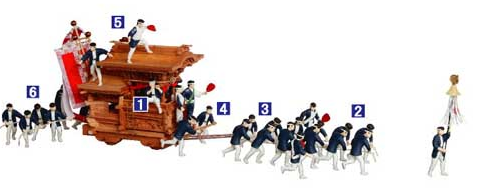 일본 3대 마츠리
다이쿠가타(大工方)
풍년을 기원하던 
이나리축제(稲荷祭)기원
나리모노(鳴り物)
츠나모토(綱元)
매년 첫째 일요일
연습 경기
매년  경로의 날 전날 기준 
이틀간 개최
우시로테코(後梃子)
마에테코(前梃子)
경찰과 응급차 다수 배치
매년 부상자 혹은 사망자 발생
36개 팀 참가
한 팀당 500명 히키테(曳き手)
매년 30~50 만명 관광객
나츠마츠리
(夏祭)
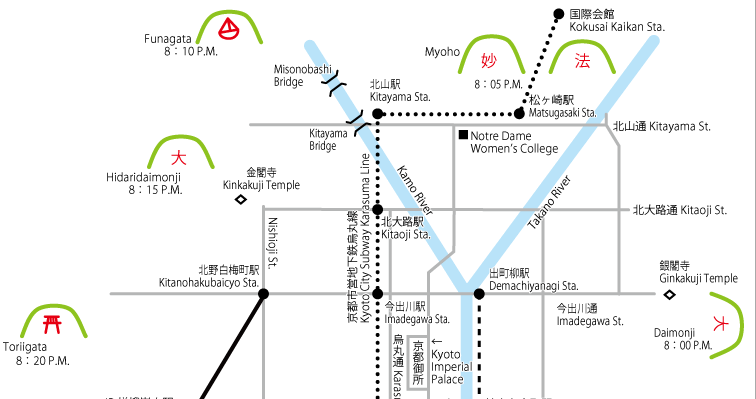 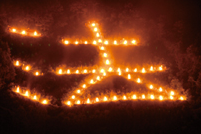 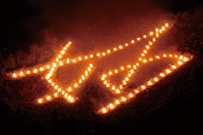 교토의 
고잔오쿠리비(五山送り火)
교토 4대 마츠리
혼령의 성불
병의 치료
아키마츠리
(秋祭)
매년 8월 16일
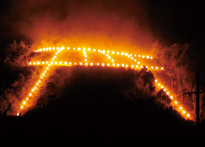 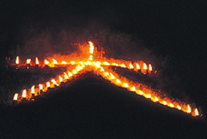 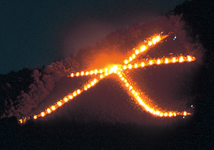 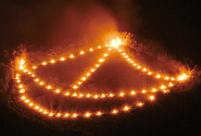 마츠가사키니시야마(松ケ崎西山)
 히가시야마(東山)의 묘효(妙法)
5개의 오쿠리비(送り火)로 구성
니시가모후네야마(西賀茂船山)의 '후나가타(船形)
오키타야마(大北山)의 '히다리다이몬지(左大文字)
뇨이가타케(如意ヶ嶽)의 다이몬지(大文字)
미사가센오지야마(上嵯峨仙翁寺山)의 토리이가타(鳥居形)